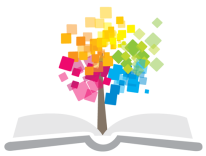 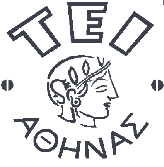 Ανοικτά Ακαδημαϊκά Μαθήματα στο ΤΕΙ Αθήνας
Μέθοδοι Διδασκαλίας στη Νοσηλευτική
Ενότητα 4: Ερωτηματική Μέθοδος
Ελένη Ευαγγέλου, Ευγενία Βλάχου
Τμήμα Νοσηλευτικής
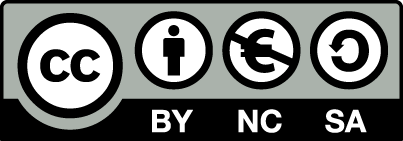 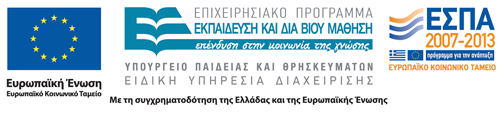 Ερωτηματική μέθοδος
Η ερωτηματική μέθοδος είναι αμφίδρομη επικοινωνία
Αποτελείται από δύο στοιχεία:
την ερώτηση και
 την απάντηση.
1
Η επιτυχής ερωταπόκριση απαιτεί από τον διδάσκοντα
Ετοιμότητα, 
Ενορατική & διαγνωστική ικανότητα,
Καλή γνώση του αντικειμένου του,
Καλό χειρισμό της γλώσσας.
2
Χρήσεις της ερωτηματικής μεθόδου
Για διαγνωστικούς σκοπούς. 
Σαν κύρια μέθοδο διδασκαλίας ( ελεύθερος διάλογος, μαιευτική μέθοδος...).
Σαν συμπληρωματική της διάλεξης & της επίδειξης.
Για τον έλεγχο της πορείας της διδασκαλίας.
Για τη δοκιμασία & αξιολόγηση των μαθητών.
Για πολλούς άλλους σκοπούς ( οργάνωση ύλης, τονισμός κύριων σημείων, διέγερση της περιέργειας των μαθητών....).
3
Οδηγίες για το σχεδιασμό και τη διατύπωση αποτελεσματικών ερωτήσεων
Σύντομες,
Ανάλογες του επιπέδου εκπαίδευσης,
Ξεκάθαρες,
Υποβολή προς όλους,
Ενίσχυση θετική για την ορθή απάντηση,
Επαναδιατύπωση για περαιτέρω επεξεργασία.
4
Η ερωτηματική μέθοδος δεν χρησιμοποιείται
Ως ποινή των απρόσεκτων μαθητών,
Ως τρόπος αποφυγής του διδάσκοντος να παρουσιάσει το μάθημα.
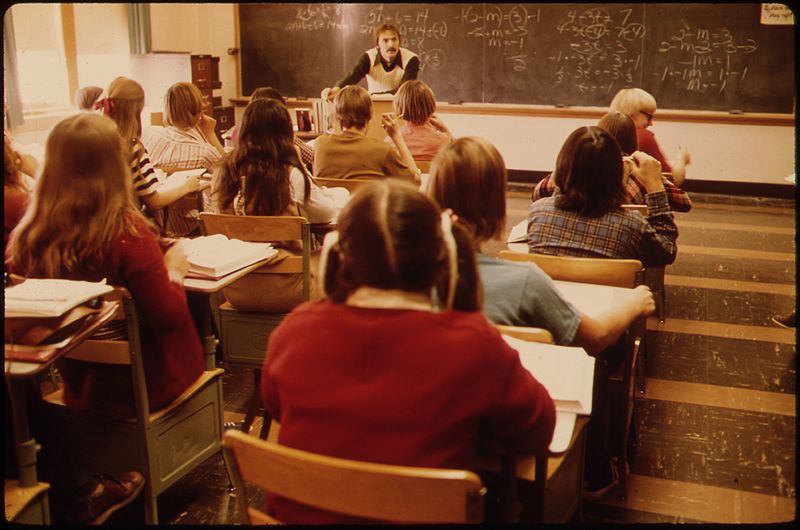 “STUDENTS AND TEACHER IN A CLASSROOM AT CATHEDRAL HIGH SCHOOL IN NEW ULM, MINNESOTA. THE TOWN IS A COUNTY SEAT TRADING... - NARA – 558214” από US National Archives bot διαθέσιμο ως κοινό κτήμα
5
Κατηγορίες των ερωτήσεων
Κοινές & 
Παιδαγωγικές.
6
Παιδαγωγικές ερωτήσεις 1/2
Παιδαγωγικές χαρακτηρίζονται οι ερωτήσεις που προάγουν:
Τις διεργασίες της τάξης,
Τους σκοπούς του μαθήματος,
Τους σκοπούς της αγωγής.
Οι παιδαγωγικές ερωτήσεις βοηθούν τον μαθητή να μάθει πως:
Να διερευνά τις υποθέσεις του,
Να διευκρινίζει & να αποσαφηνίζει επιστημονικές αρχές,
Να δίνει δομή στη σκέψη του,
Να ανακαλύπτει νέες λεωφόρους έρευνας.
7
Παιδαγωγικές ερωτήσεις 2/2
Να αποκτήσει αυτοπεποίθηση,
Να στηριχθεί στη δική του ανεξάρτητη σκέψη & 
Να καλλιεργήσει τη δημιουργική του σκέψη.
8
Ταξινόμηση ερωτήσεων 1/2
Ατομικές ερωτήσεις, 
Ομαδικές ερωτήσεις,
Ρητορικές ερωτήσεις,
Αντίστροφες ερωτήσεις,
Διαζευτικές ερωτήσεις (ναι , όχι, σωστό...),
Πληροφοριακού τύπου ερωτήσεις (ανάκλησης, περιγραφής ή σύγκρισης).
9
Ταξινόμηση ερωτήσεων 2/2
Διευκρινιστικές ερωτήσεις,
Ερωτήσεις επιβεβαίωσης,
Ερωτήσεις που ενεργοποιούν την σκέψη, 
Επεξηγηματικού τύπου ερωτήσεις,
Ερωτήσεις σύνθεσης ή περίληψης,
Ερωτήσεις κρίσεως.
Ανοικτού τύπου ερωτήσεις. 
(χαμηλού επιπέδου- γνώση, κατανόηση, εφαρμογή),
(υψηλού επιπέδου- ανάλυση, σύνθεση, αξιολόγηση).
10
Ταξινόμηση των ερωτήσεων κατά B. Bloom (1956)
Στηρίζεται στην ταξινόμηση των εκπαιδευτικών σκοπών & ταξινομεί τις ερωτήσεις στις παρακάτω κατηγορίες:
Γνώσης, Κατανόησης (αντίληψης),
Εφαρμογής, Ανάλυσης,
Σύνθεσης, Αξιολόγησης.
11
Ταξινόμηση ερωτήσεων κατά τον J. Gallagher & M. Ascher
Στηρίζεται στο πρότυπο της δομής της νοημοσύνης & ταξινομεί τις ερωτήσεις στις εξής κατηγορίες:
Μνήμης, 
Συγκλίνουσας & Αποκλίνουσας σκέψης,
Αξιολόγησης & 
Κοινές ή συνηθισμένες ερωτήσεις.
12
Τέλος Ενότητας
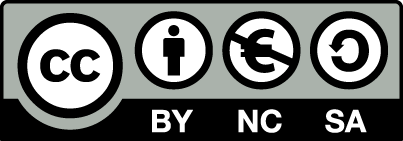 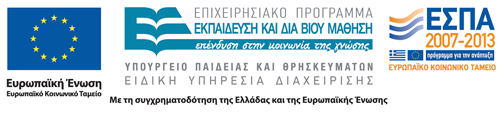 Σημειώματα
Σημείωμα Αναφοράς
Copyright Τεχνολογικό Εκπαιδευτικό Ίδρυμα Αθήνας, Ευγενία Βλάχου, Ελένη Ευαγγέλου 2014. Ευγενία Βλάχου, Ελένη Ευαγγέλου. «Μέθοδοι Διδασκαλίας στη Νοσηλευτική. Ενότητα 4: Ερωτηματική Μέθοδος». Έκδοση: 1.0. Αθήνα 2014. Διαθέσιμο από τη δικτυακή διεύθυνση: ocp.teiath.gr.
Σημείωμα Αδειοδότησης
Το παρόν υλικό διατίθεται με τους όρους της άδειας χρήσης Creative Commons Αναφορά, Μη Εμπορική Χρήση Παρόμοια Διανομή 4.0 [1] ή μεταγενέστερη, Διεθνής Έκδοση.   Εξαιρούνται τα αυτοτελή έργα τρίτων π.χ. φωτογραφίες, διαγράμματα κ.λ.π.,  τα οποία εμπεριέχονται σε αυτό και τα οποία αναφέρονται μαζί με τους όρους χρήσης τους στο «Σημείωμα Χρήσης Έργων Τρίτων».
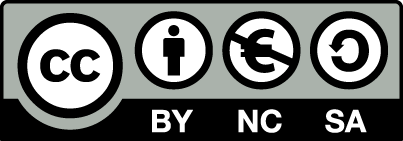 [1] http://creativecommons.org/licenses/by-nc-sa/4.0/ 

Ως Μη Εμπορική ορίζεται η χρήση:
που δεν περιλαμβάνει άμεσο ή έμμεσο οικονομικό όφελος από την χρήση του έργου, για το διανομέα του έργου και αδειοδόχο
που δεν περιλαμβάνει οικονομική συναλλαγή ως προϋπόθεση για τη χρήση ή πρόσβαση στο έργο
που δεν προσπορίζει στο διανομέα του έργου και αδειοδόχο έμμεσο οικονομικό όφελος (π.χ. διαφημίσεις) από την προβολή του έργου σε διαδικτυακό τόπο

Ο δικαιούχος μπορεί να παρέχει στον αδειοδόχο ξεχωριστή άδεια να χρησιμοποιεί το έργο για εμπορική χρήση, εφόσον αυτό του ζητηθεί.
Διατήρηση Σημειωμάτων
Οποιαδήποτε αναπαραγωγή ή διασκευή του υλικού θα πρέπει να συμπεριλαμβάνει:
το Σημείωμα Αναφοράς
το Σημείωμα Αδειοδότησης
τη δήλωση Διατήρησης Σημειωμάτων
το Σημείωμα Χρήσης Έργων Τρίτων (εφόσον υπάρχει)
μαζί με τους συνοδευόμενους υπερσυνδέσμους.
Χρηματοδότηση
Το παρόν εκπαιδευτικό υλικό έχει αναπτυχθεί στo πλαίσιo του εκπαιδευτικού έργου του διδάσκοντα.
Το έργο «Ανοικτά Ακαδημαϊκά Μαθήματα στο ΤΕΙ Αθήνας» έχει χρηματοδοτήσει μόνο την αναδιαμόρφωση του εκπαιδευτικού υλικού. 
Το έργο υλοποιείται στο πλαίσιο του Επιχειρησιακού Προγράμματος «Εκπαίδευση και Δια Βίου Μάθηση» και συγχρηματοδοτείται από την Ευρωπαϊκή Ένωση (Ευρωπαϊκό Κοινωνικό Ταμείο) και από εθνικούς πόρους.
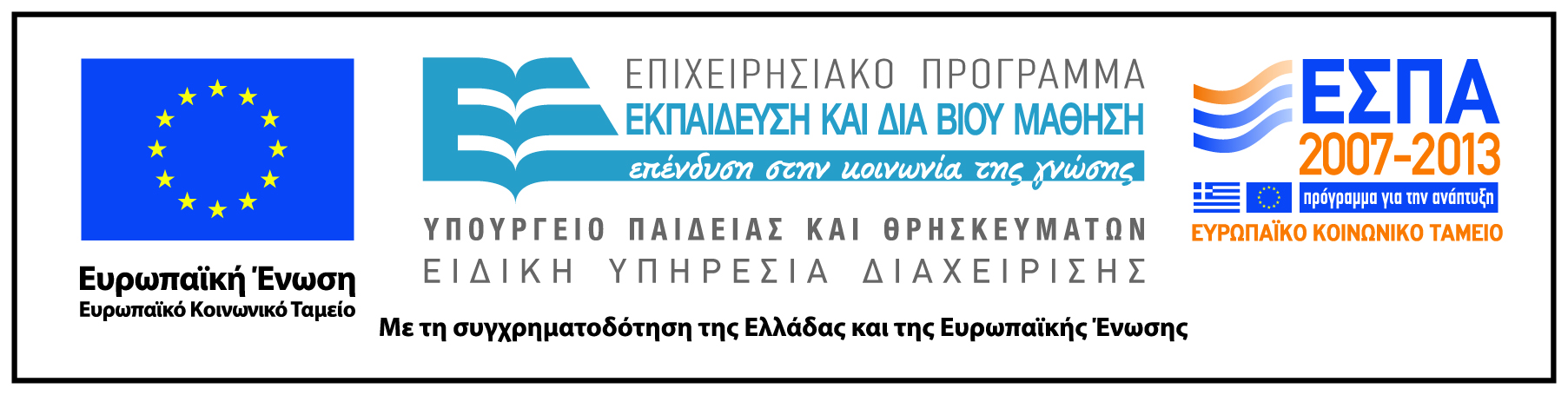